Назовите известные вам систематические единицы?
Царство
…
…
…
…
…
…
Назовите признаки класса птицы
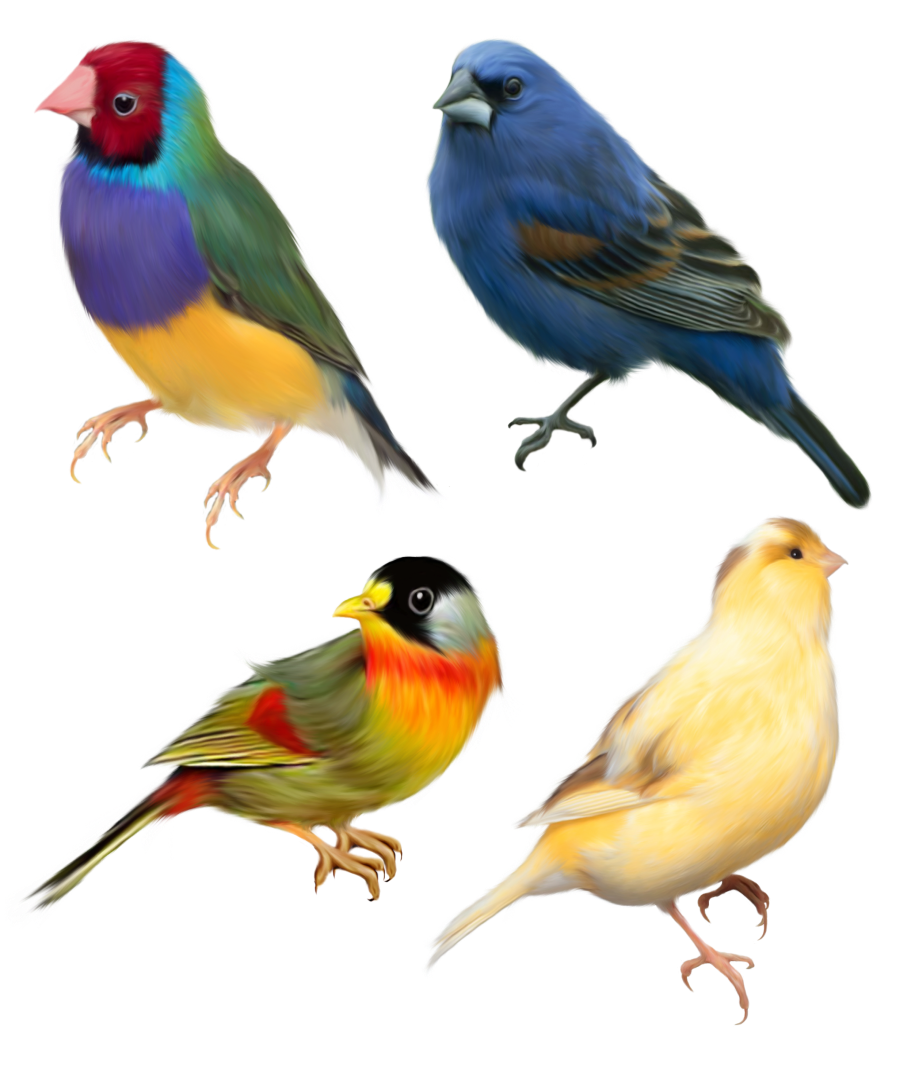 Назовите признаки отряда страусообразные
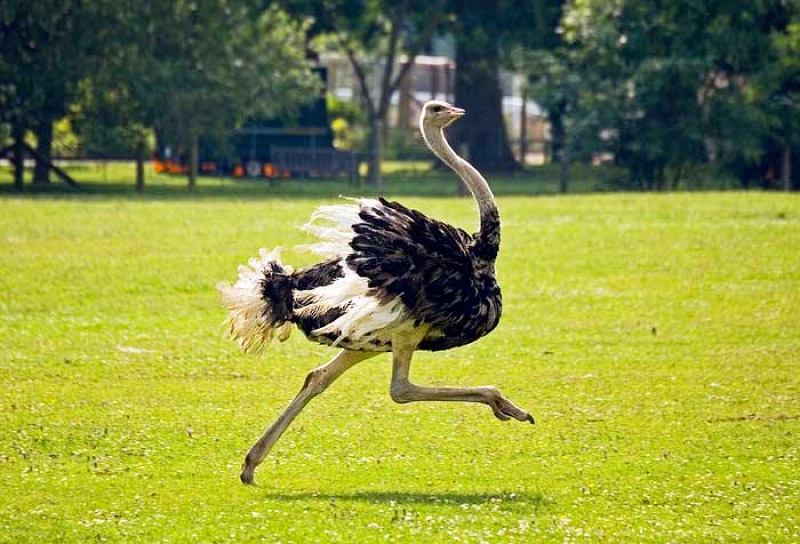 Назовите признаки отряда гусеобразные
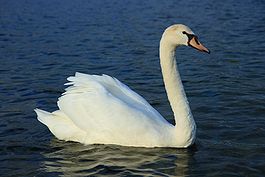 Какие основные экологические группы 
птиц вы знаете?
птицы леса,
водоплавающие птицы,
птицы открытых пространств,
птицы антропогенных ландшафтов.
Этот птичий царь могучийВьет гнездо на горной круче.Он наводит дикий страхНа больших и малых птах.Перед ним все птицы меркнут.Кто же это? Гордый…
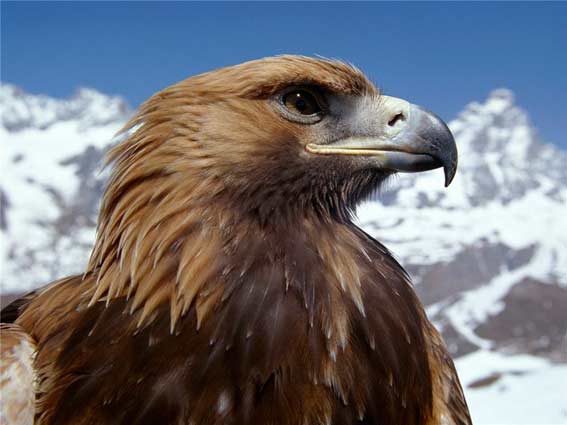 Беркут
Всю ночь летает –Мышей добывает,А станет светло –Летит спать в дупло.
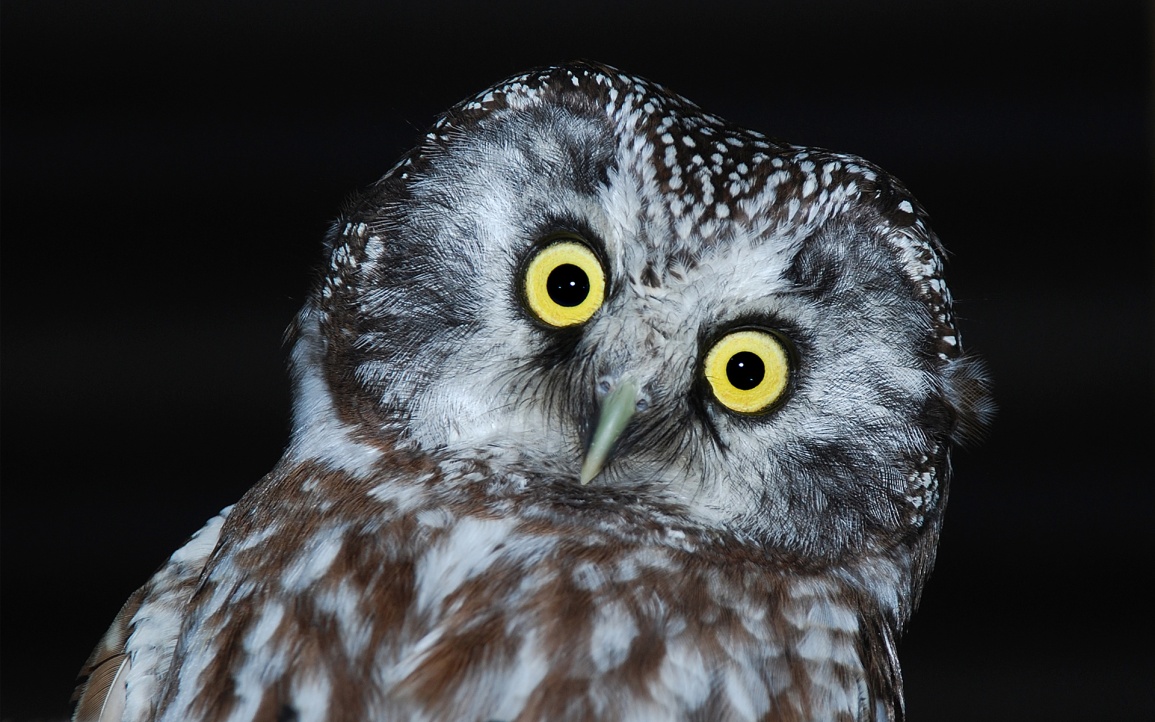 Сова
Отряд Соколообразные.
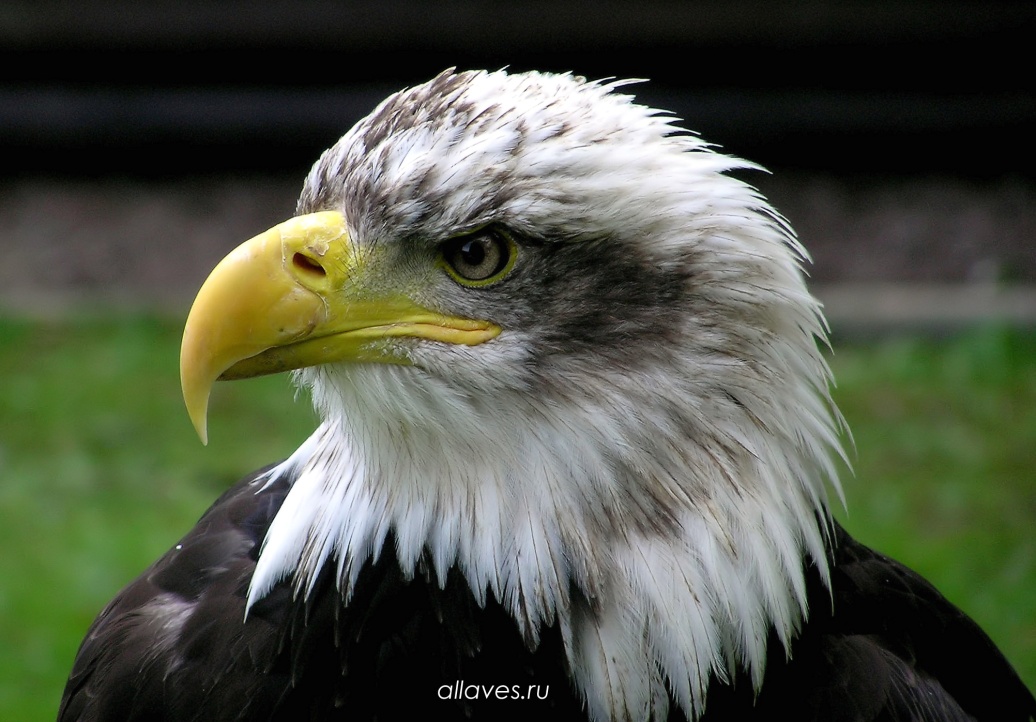 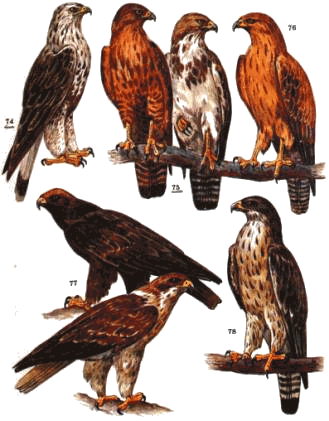 Отряд Совообразные
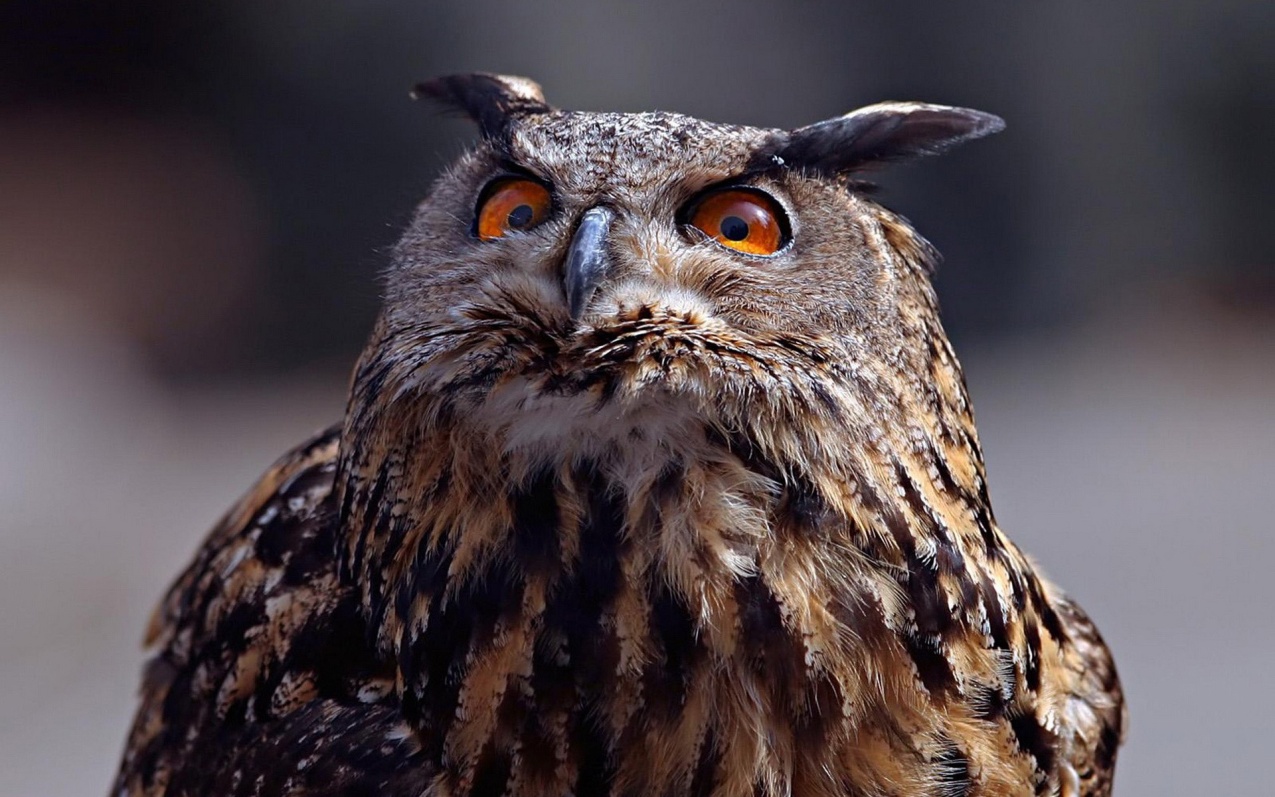 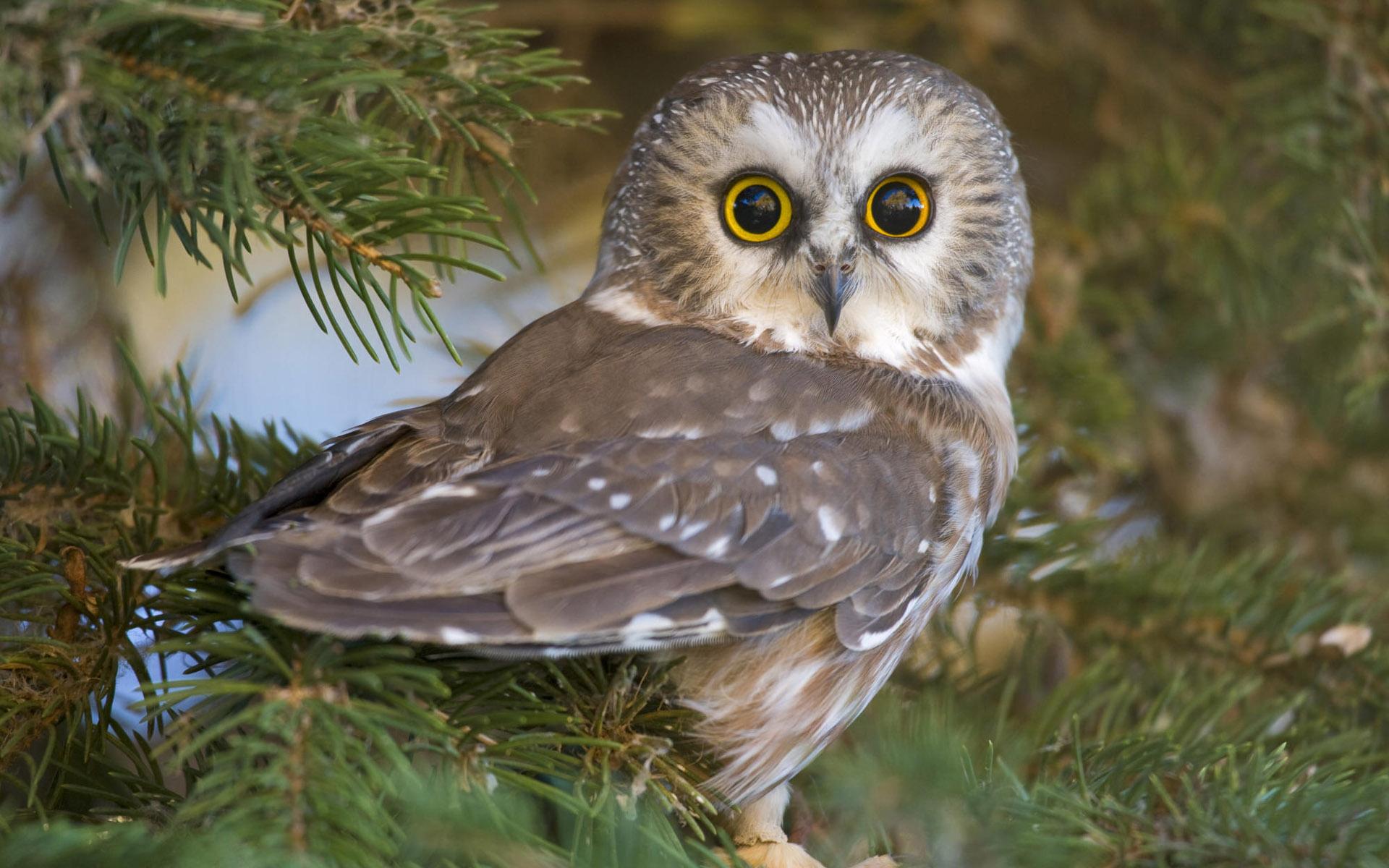 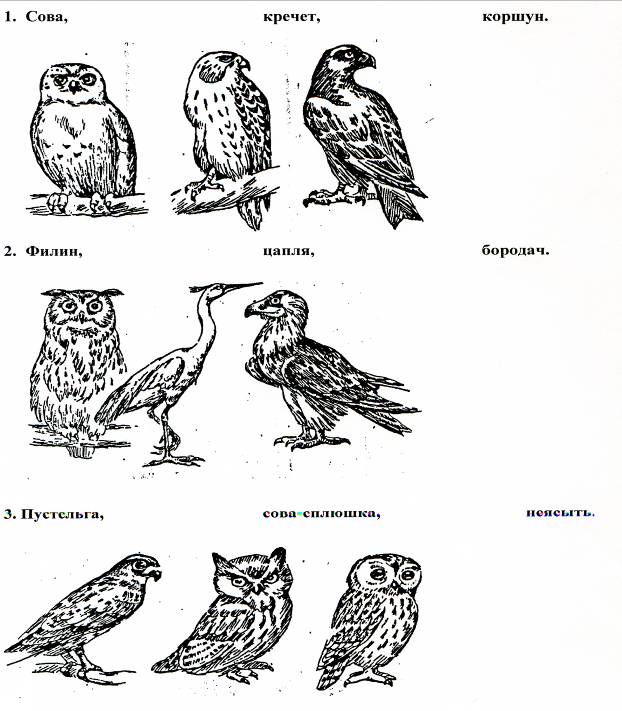 ТРЕТИЙ ЛИШНИЙ
Перед тобой ряды птиц, сгруппированные по определенному признаку. Но одна птица в каждом ряду не имеет этого признака и поэтому является лишней. Определи, кто лишний в каждом ряду и объясни свой ответ.
ЧАЙНВОРД «ХИЩНЫЕ ПТИЦЫ»
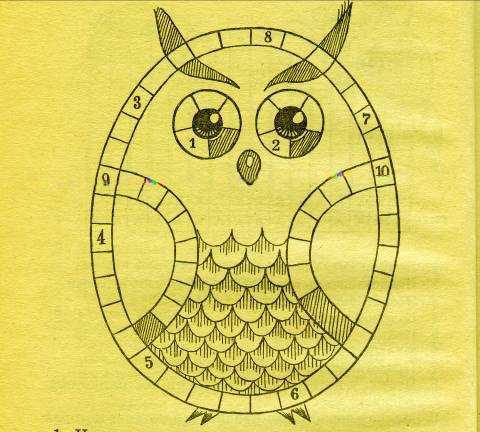 Ночная хищная птица.
Крупный дневной хищник, питающийся падалью.
Крупная хищная птица с хохлом на голове.
Дневная хищная птица с относительно короткими и тупыми крыльями.
Крупный орел.
Ястреб, «обижающий» тетеревов.
Мелкий сокол.
Представитель рода сарычей.
Мелкий сокол, полезный для сельского и лесного хозяйства.
Крупная сова